Factors in Recommending Contrarian Content on Social Media
Kiran Garimella, Gianmarco De Francisci Morales, Aristides Gionis and Michael Mathioudakis
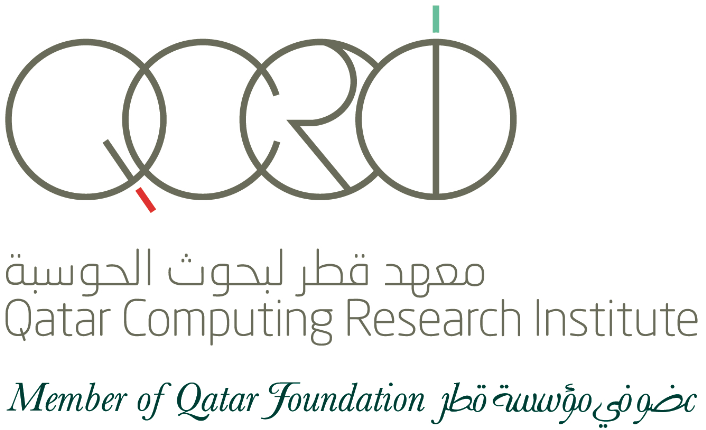 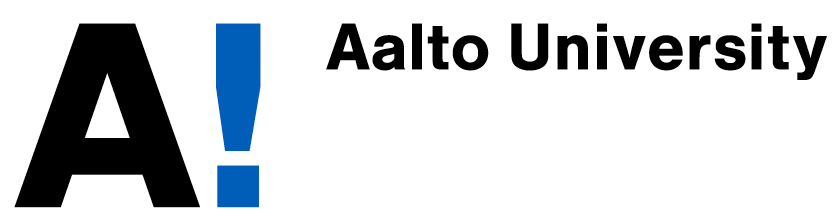 Problem
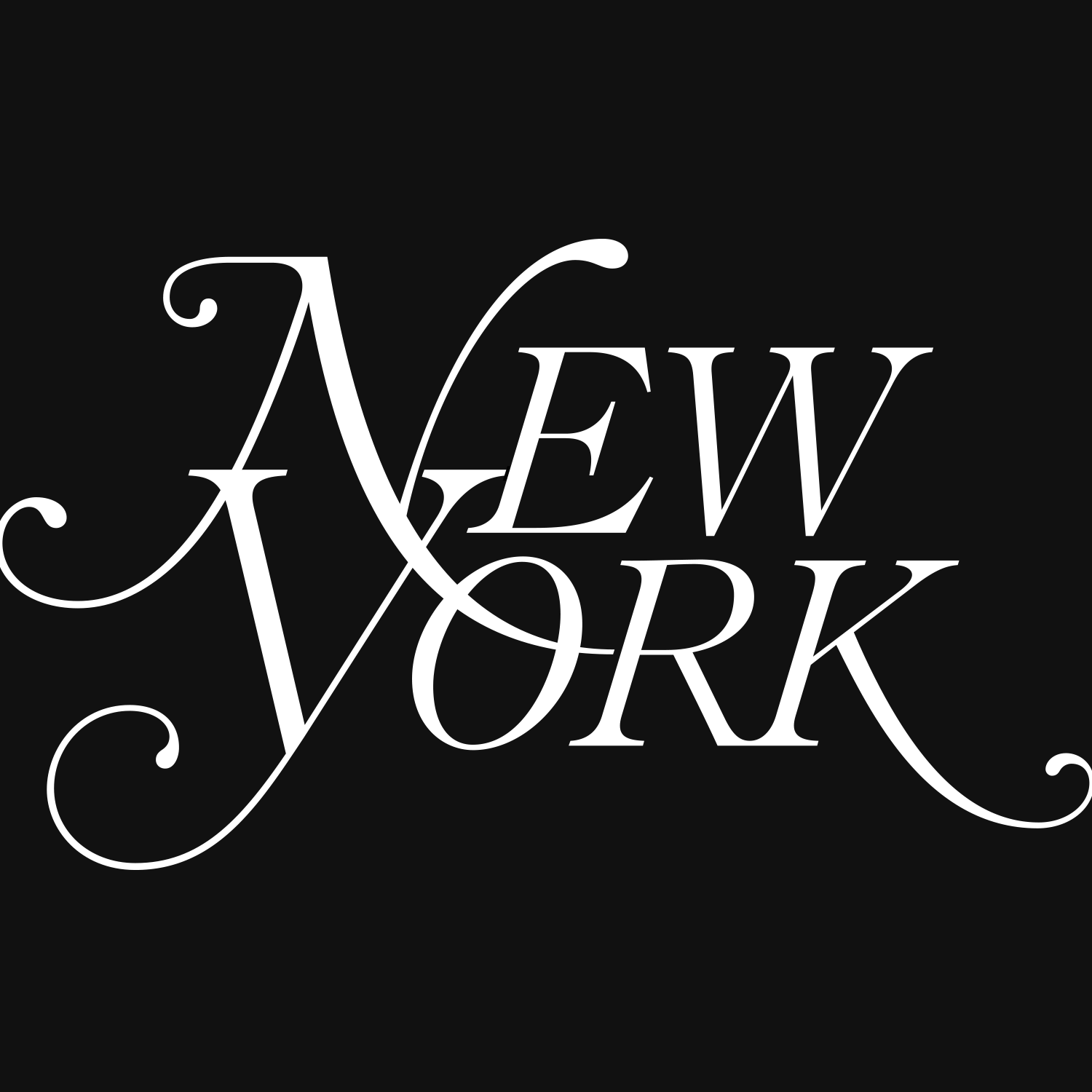 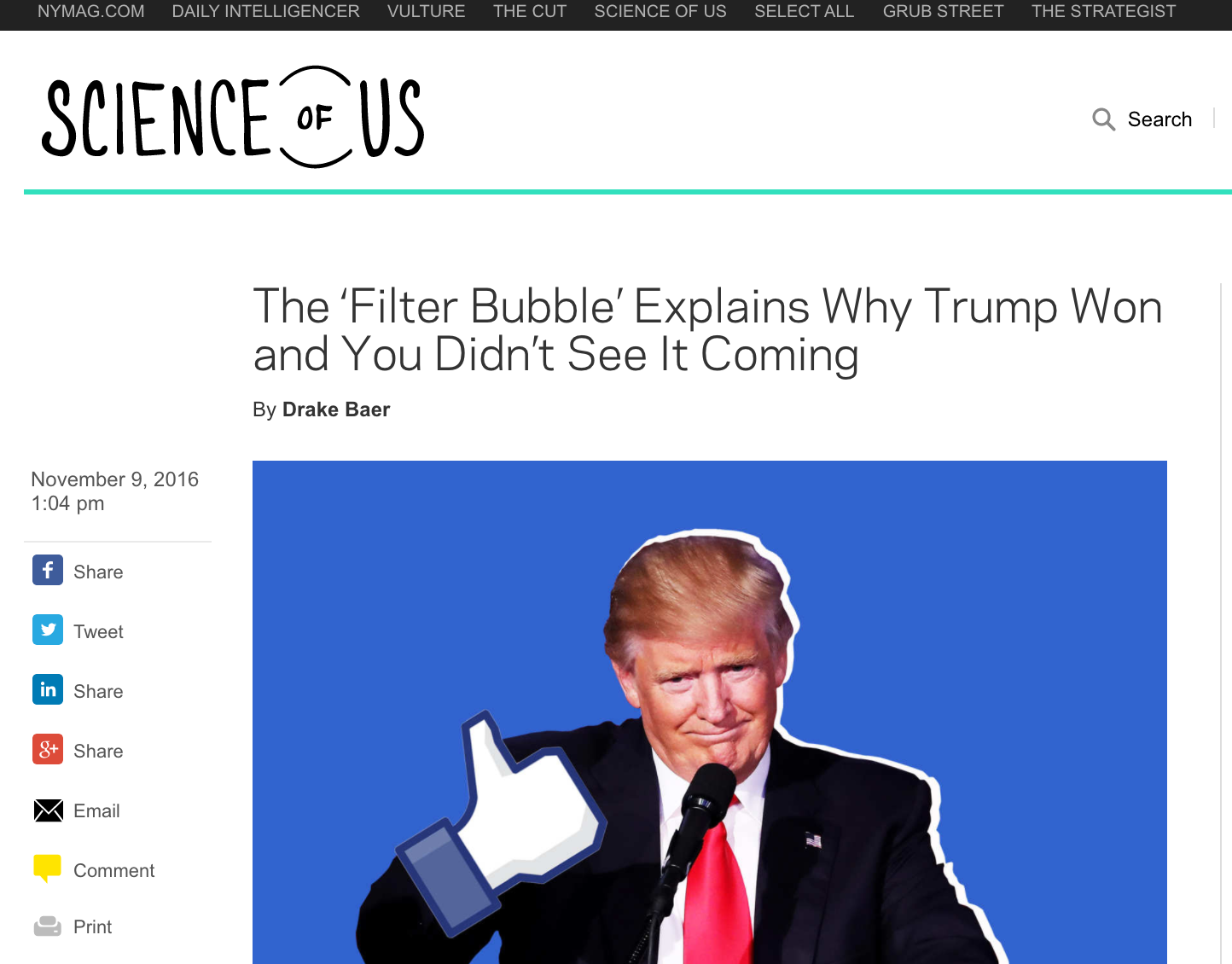 Problem
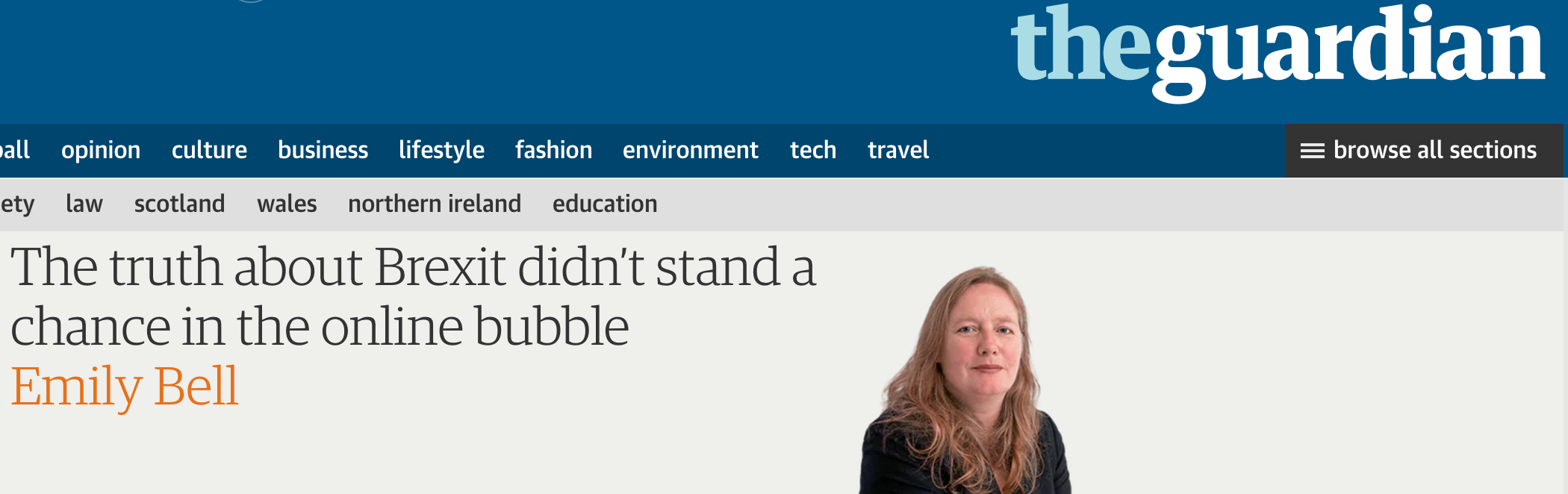 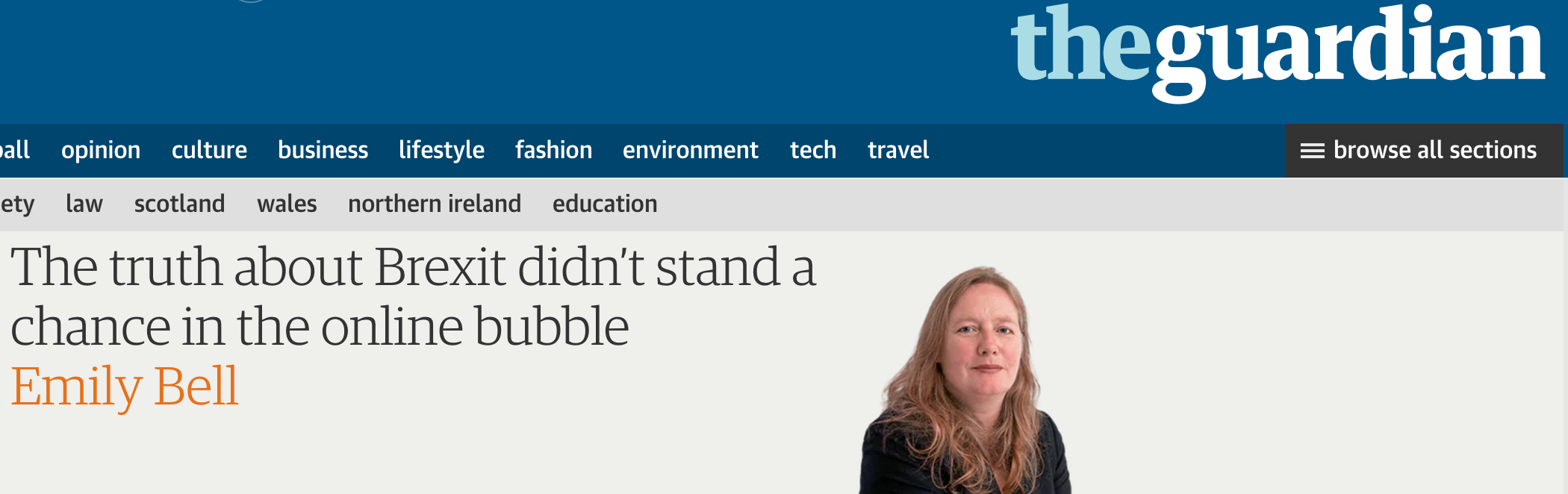 [Speaker Notes: People on opposing sides don’t talk to each other!
Echo chambers!]
Echo chambers/Filter Bubbles
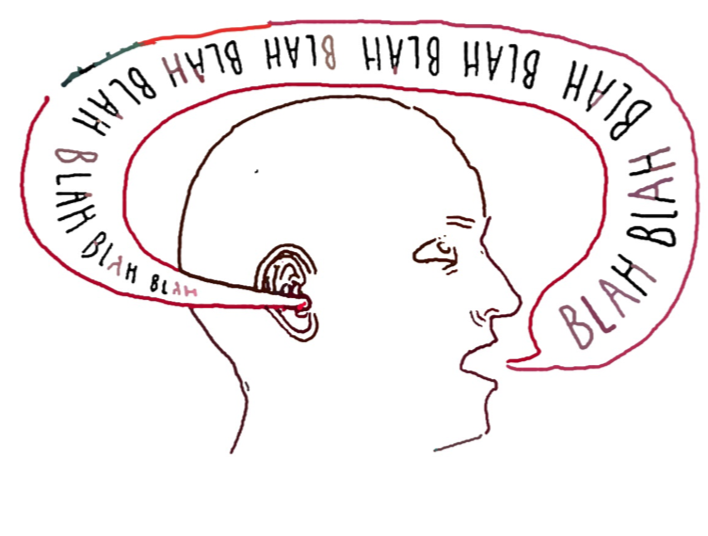 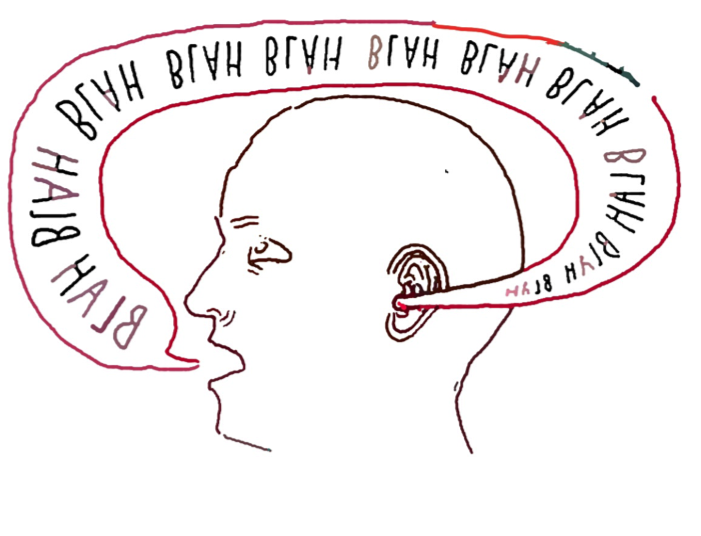 Solution
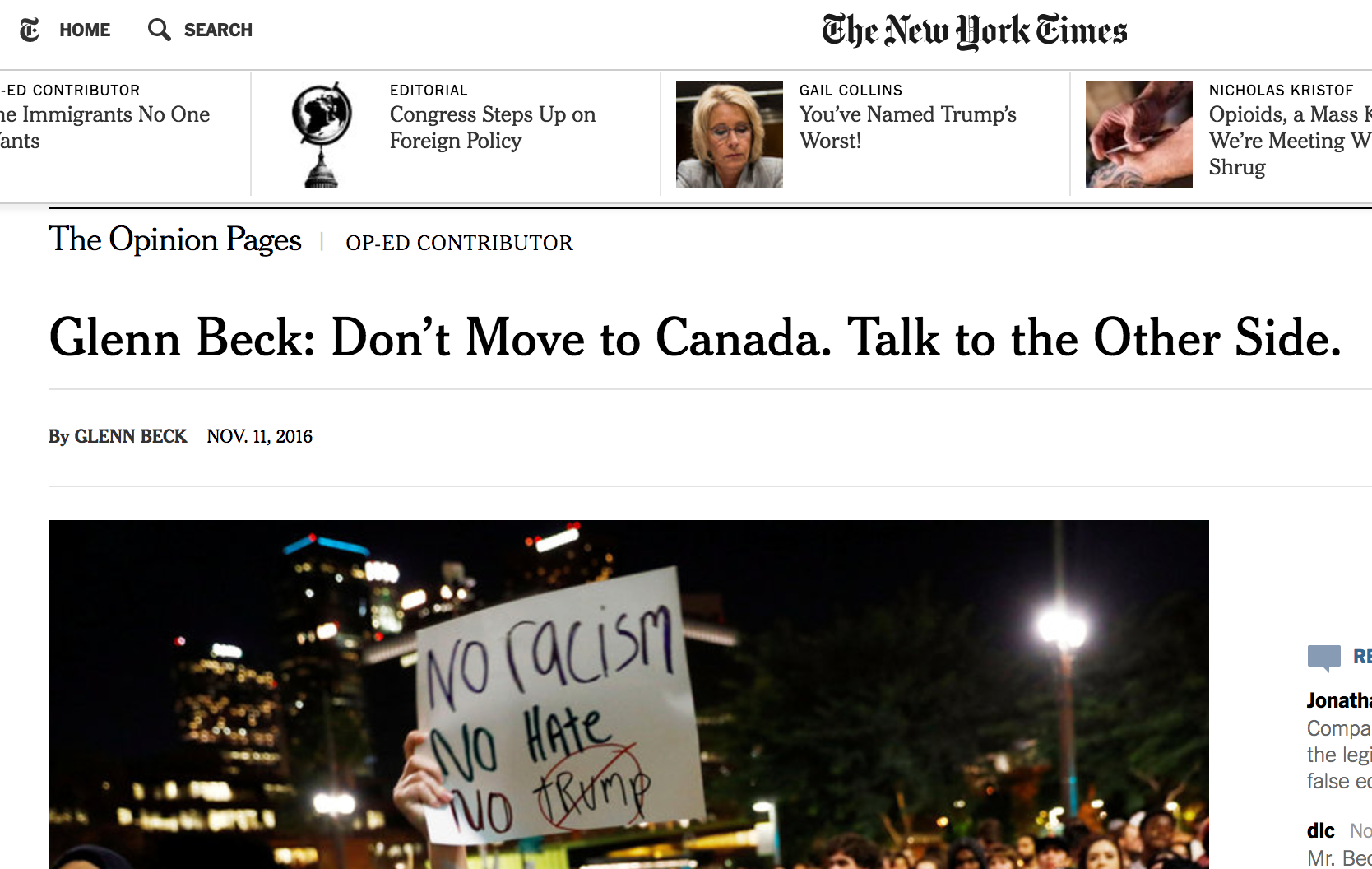 Talk to the other side!
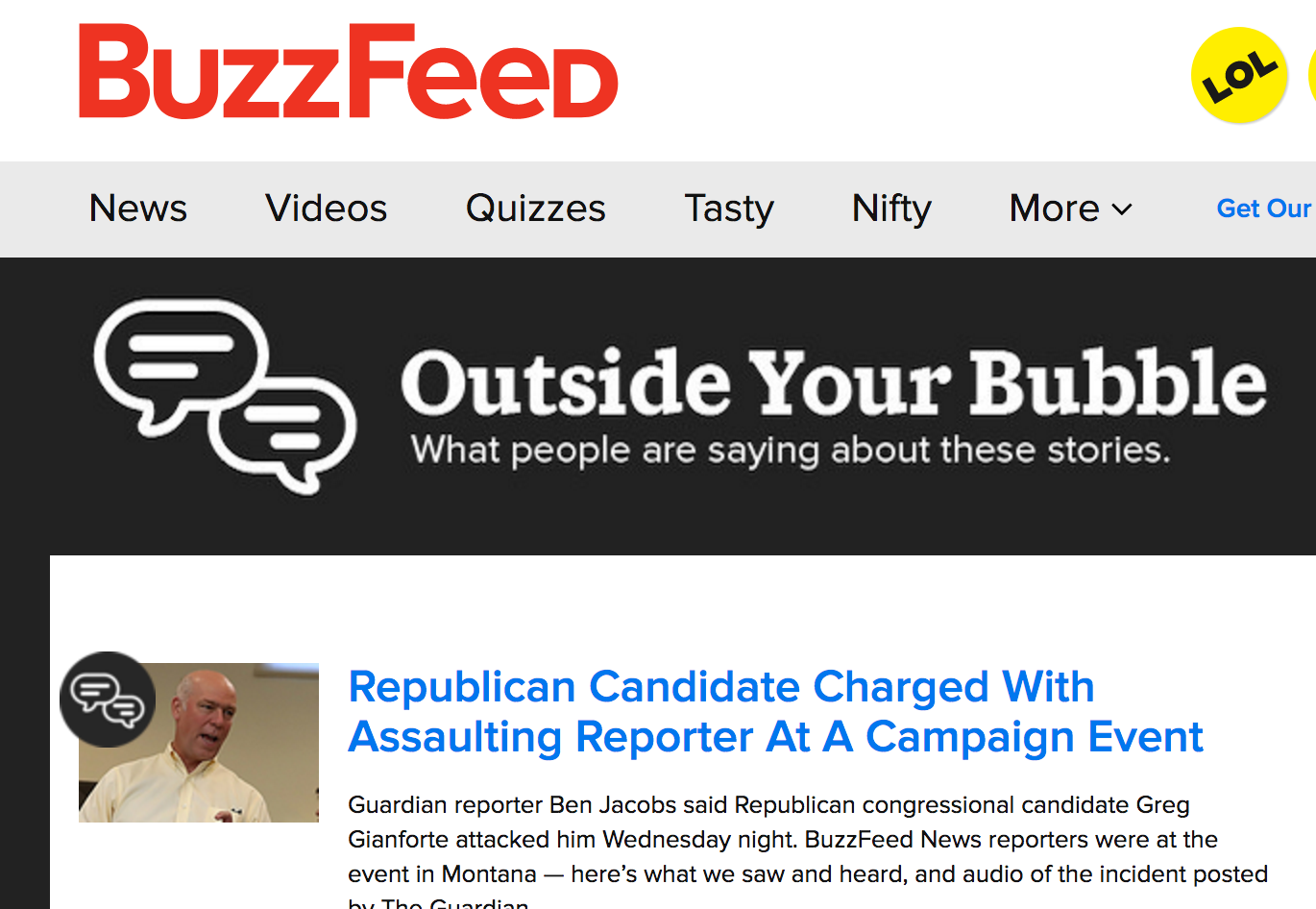 [Speaker Notes: Media outlets have tried to do this]
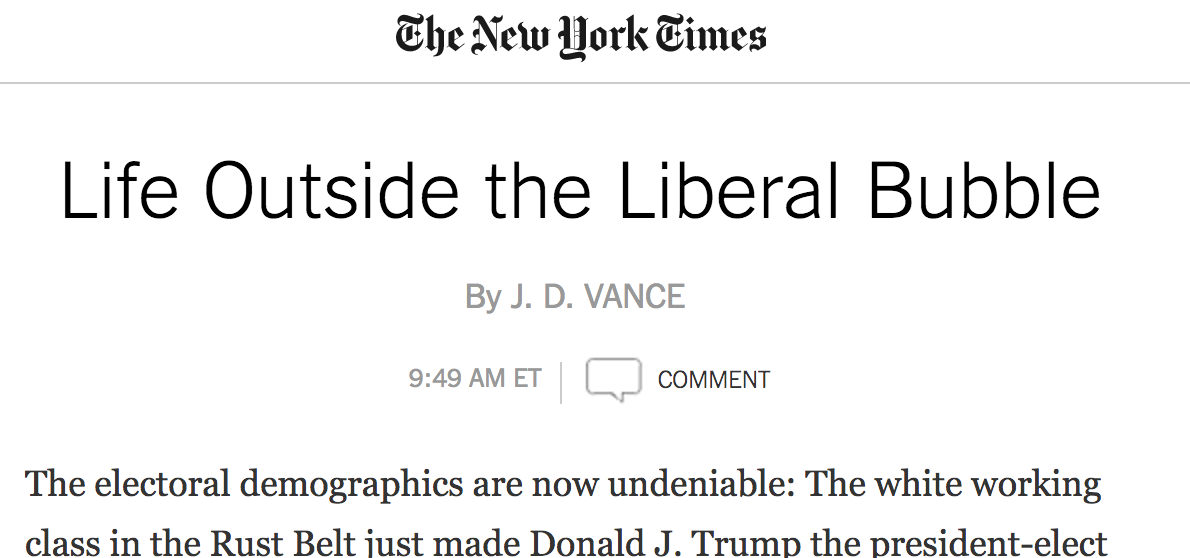 Burst your Bubble
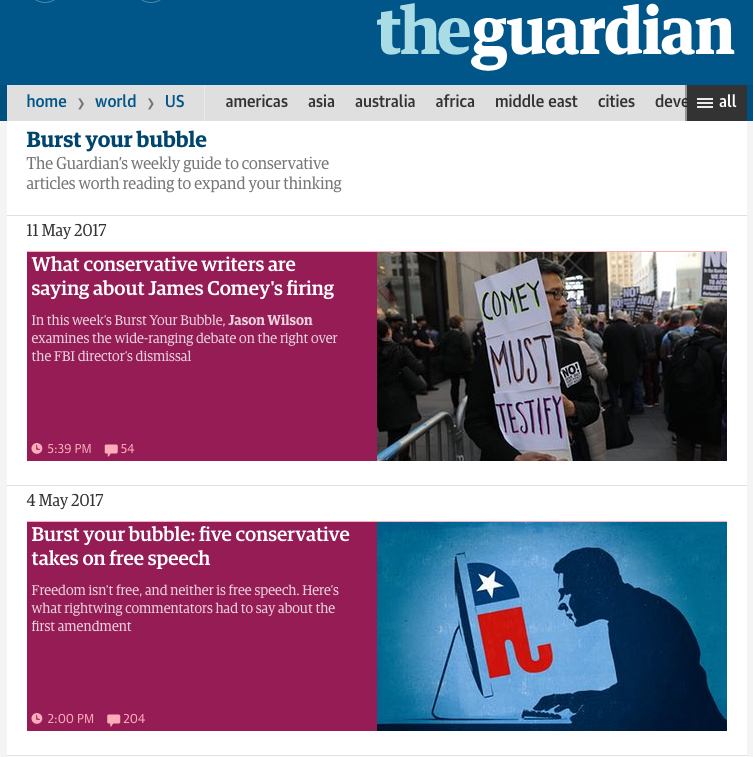 EscapeYourBubble.com
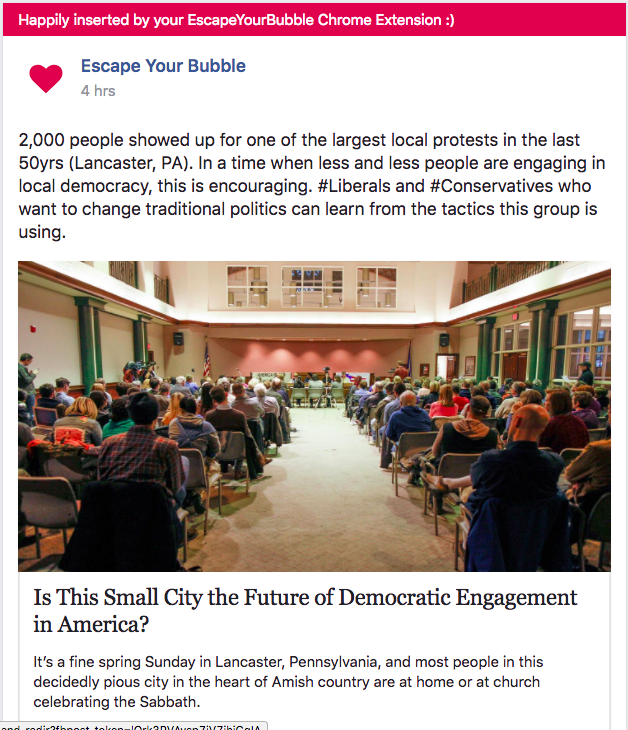 Browser (Chrome) Extension

Injects content into the Facebook feed

Republican / Democrat-leaning articles from the other side
politecho.org
Browser (Chrome) Extension

Shows political distribution of own Facebook feed vs. that of friends
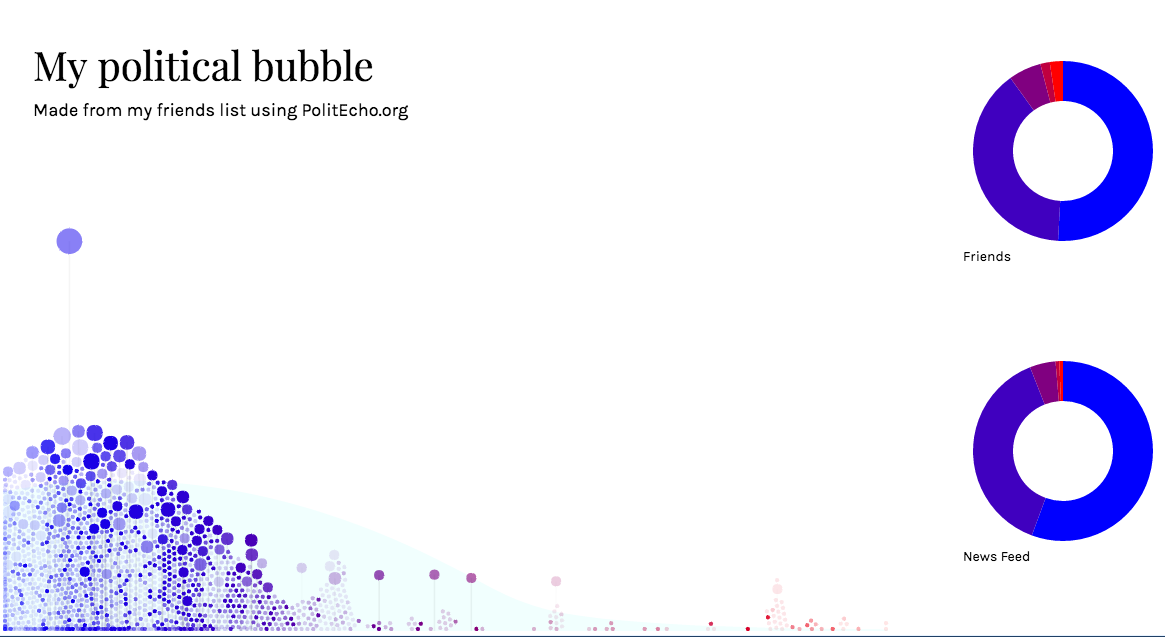 FlipFeed
Browser (Chrome) Extension

Allows Twitter users to see a feed that resembles that of another user
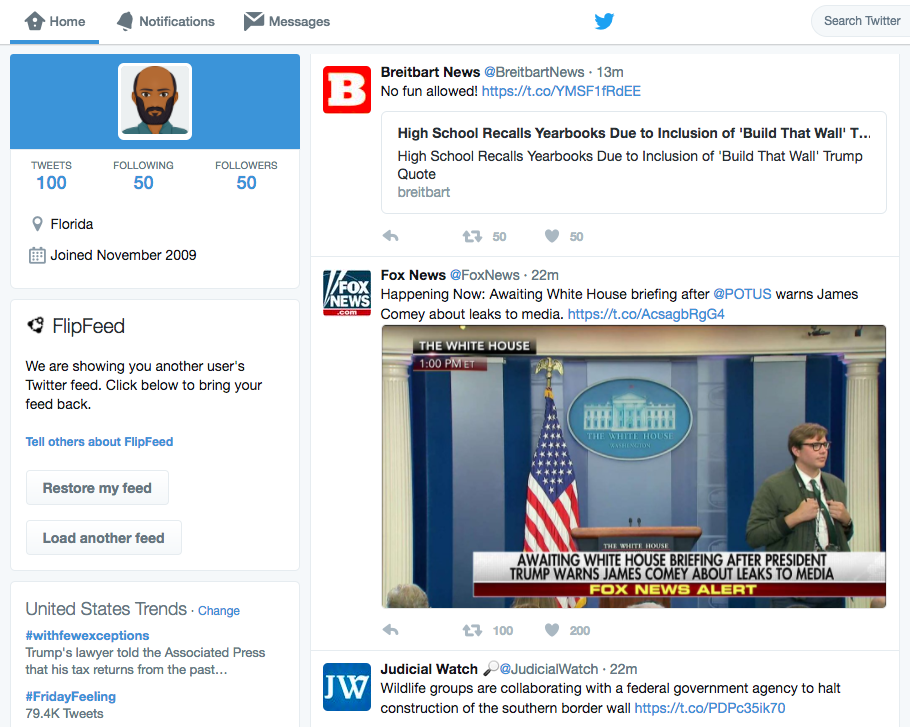 This paper
Algorithmic solution to connect people with opposing views
Specifically, what are some factors we need to consider while doing this?
Completely automated, no human intervention

Twitter
Simple Solution
Identify users from each side of the spectrum (liberals, conservatives)

Show liberal content to a conservative user and vice versa
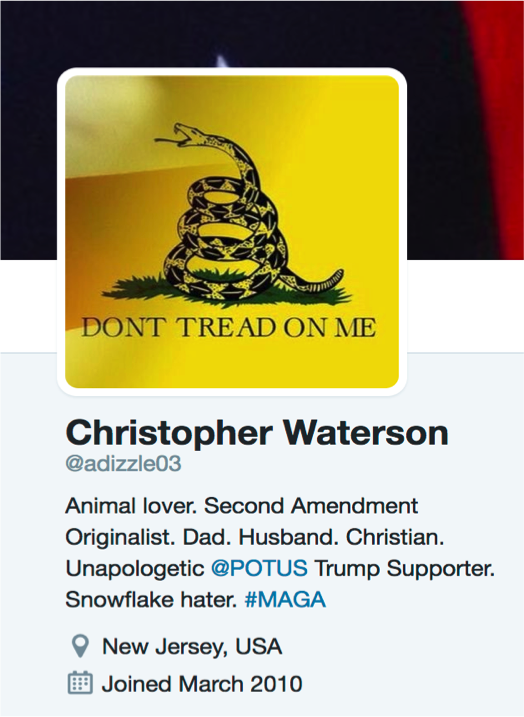 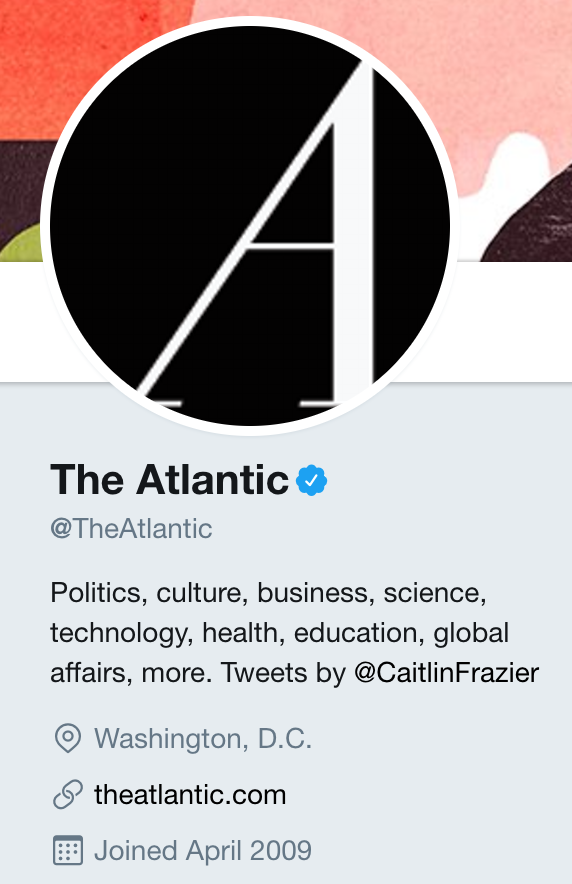 [Speaker Notes: Pick a conservative user, show them content from a liberal user]
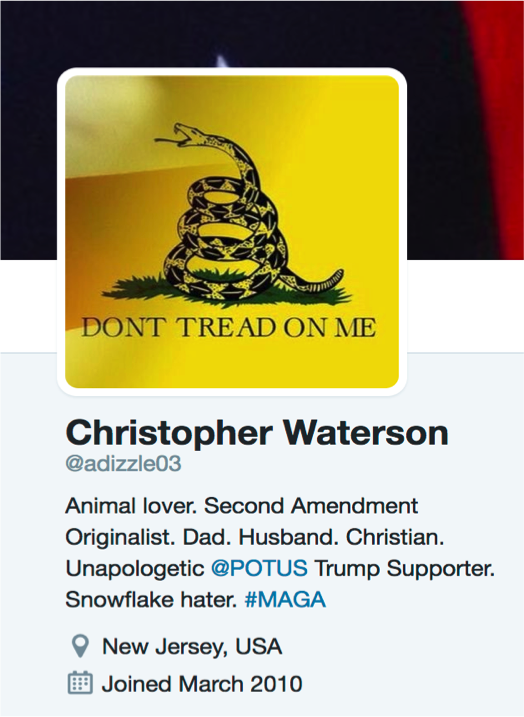 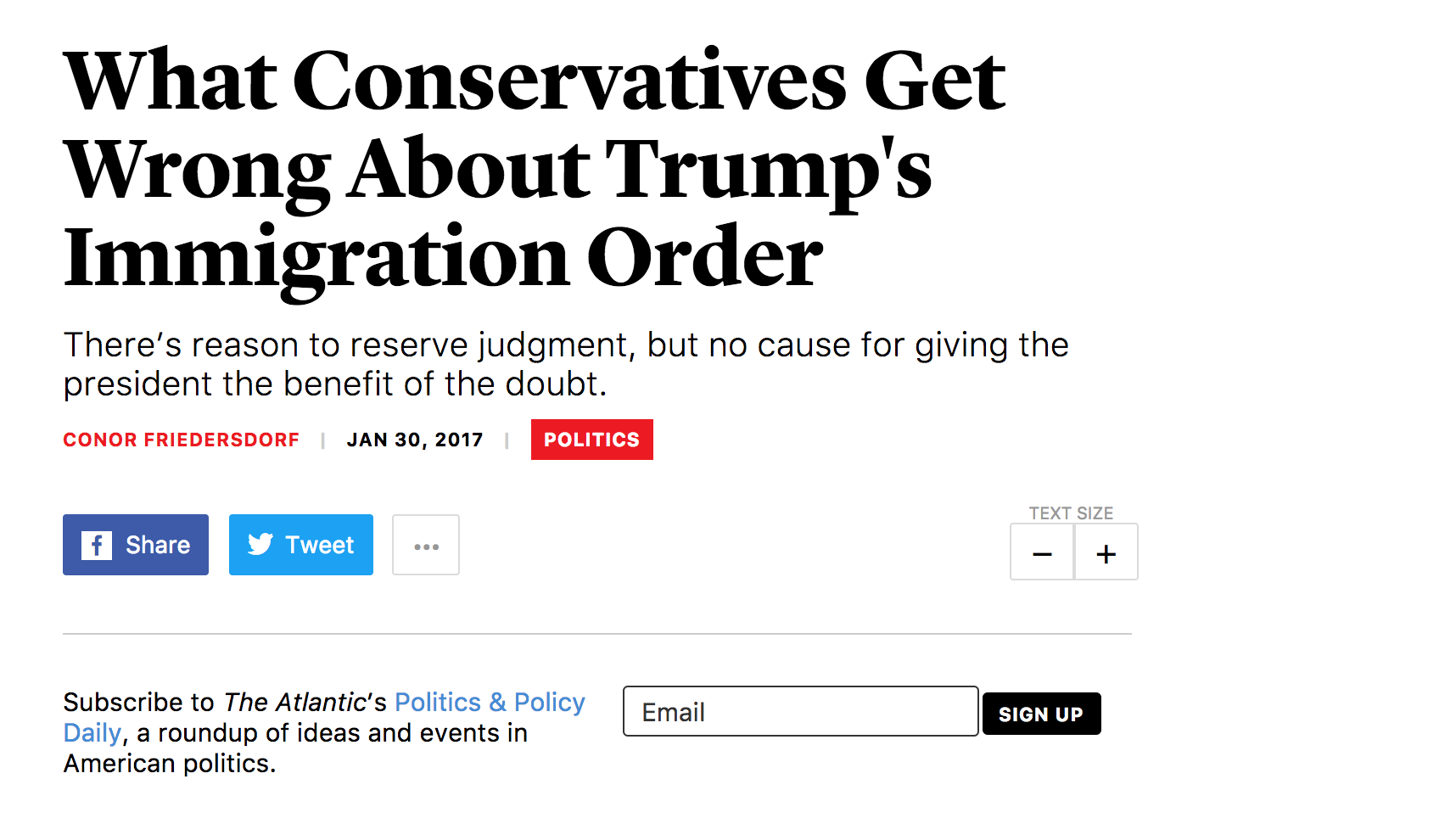 [Speaker Notes: Show them content from them]
Things can easily go wrong!
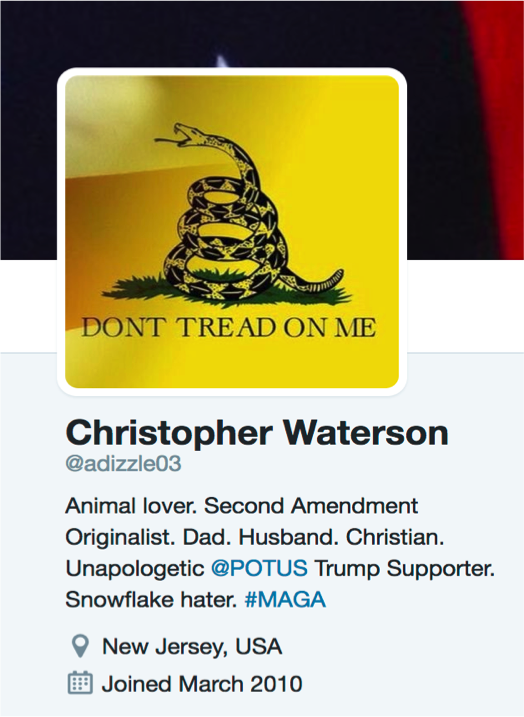 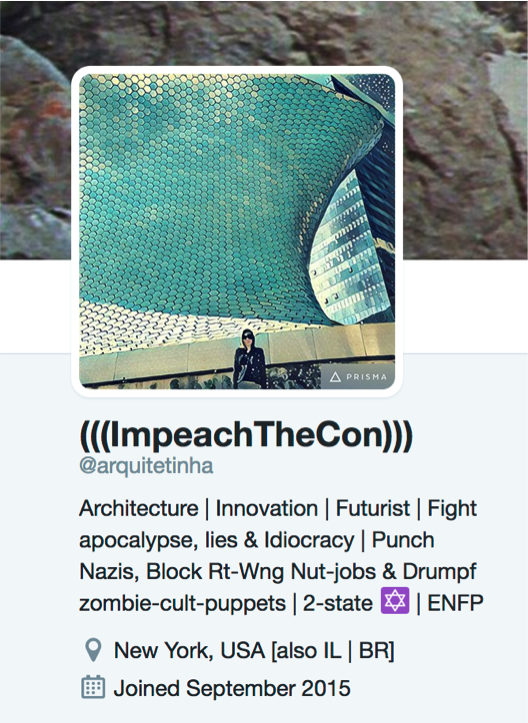 [Speaker Notes: Could be a disaster!]
Backfire effect!
If the earth isn’t flat all the ocean water would fall off!!
Are you telling me that the earth is not flat!??
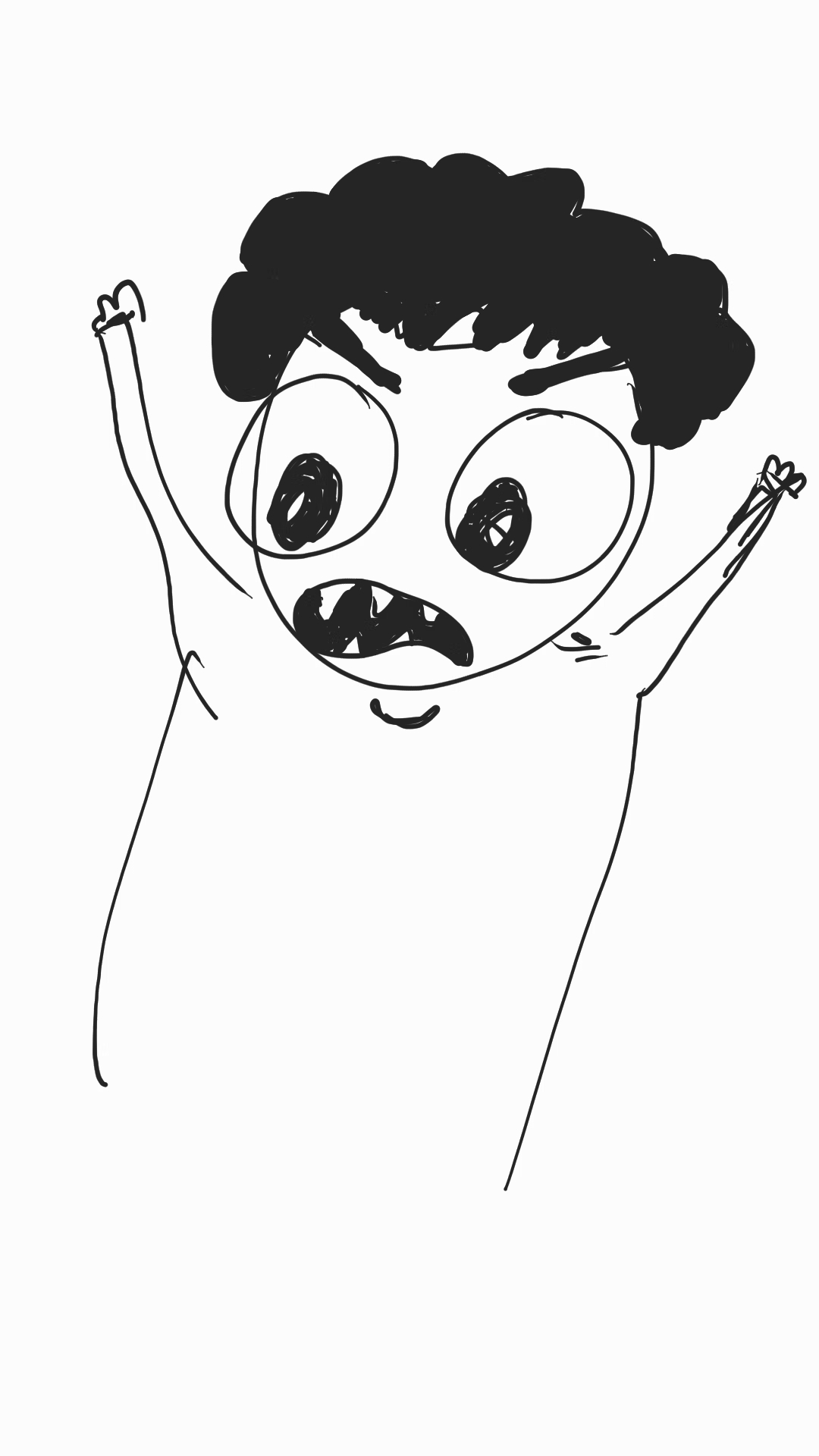 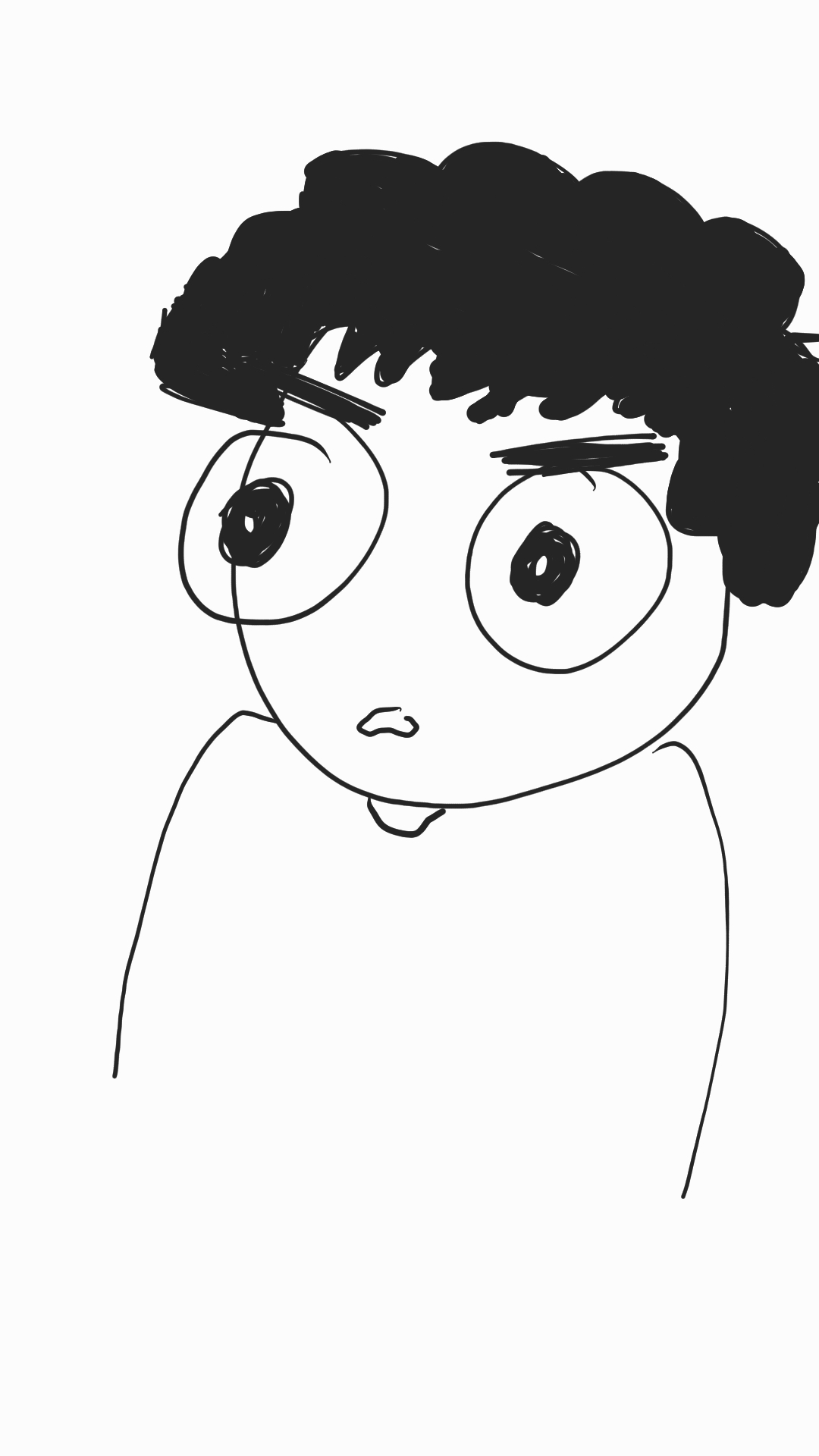 [Speaker Notes: Cognitive dissonance
Biased assimilation
Confirmation bias?..]
Backfire effect
People don’t like to be challenged.

It might make things worse!

Find a middle ground
Find a middle ground
Don’t connect the extremes.

Find what users find ‘acceptable’

Learn probabilities of users preferences from data
Other factors
Popularity on the other side
How popular is the content
Users might be interested in popular/quality content

Match topical interests of the user
Select recommendations based on user’s topical interest
Final recommendation
Rank aggregation
Combine lists ranked by various approaches
Acceptance probability
Topical interests
Popularity, etc.
Experiment
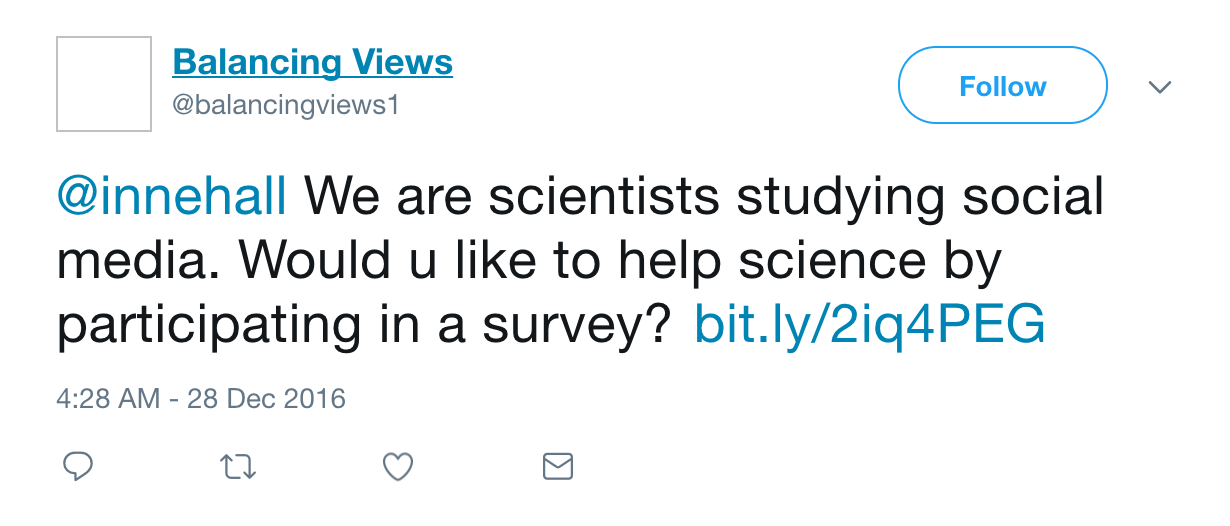 Survey
Motive: Do the various factors we hypothesize work?
~7000 twitter users
Mostly positive response
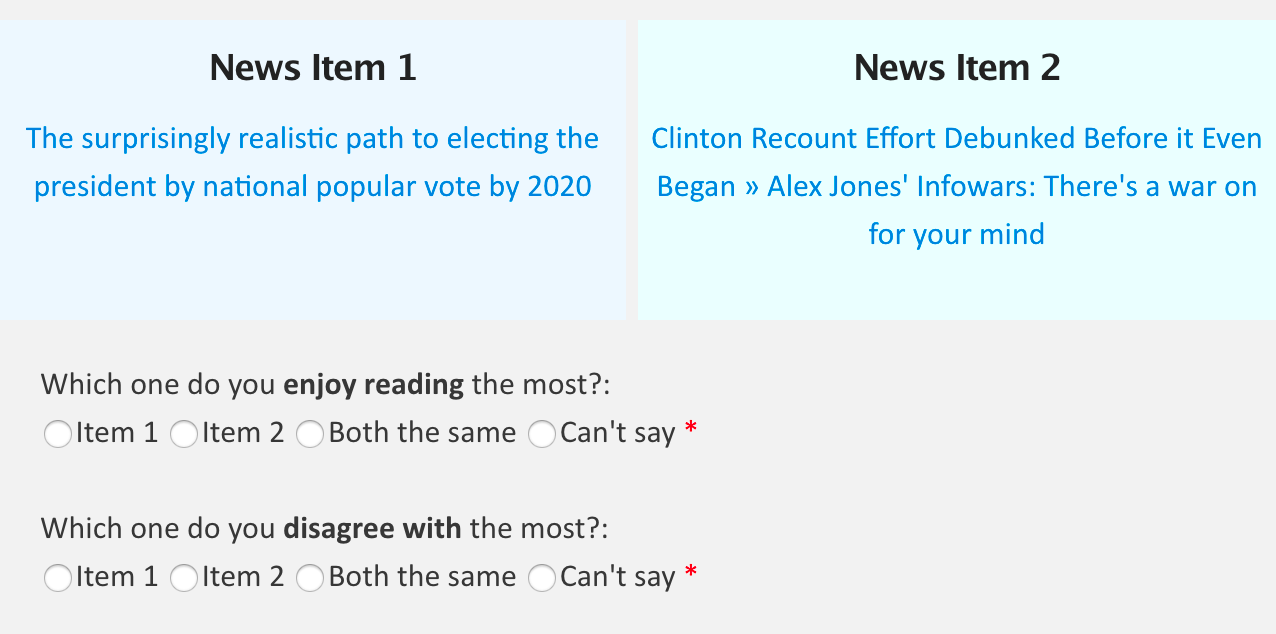 Thank you!
@gvrkiran, @gdfm7, @gionis, @mmathioudakis
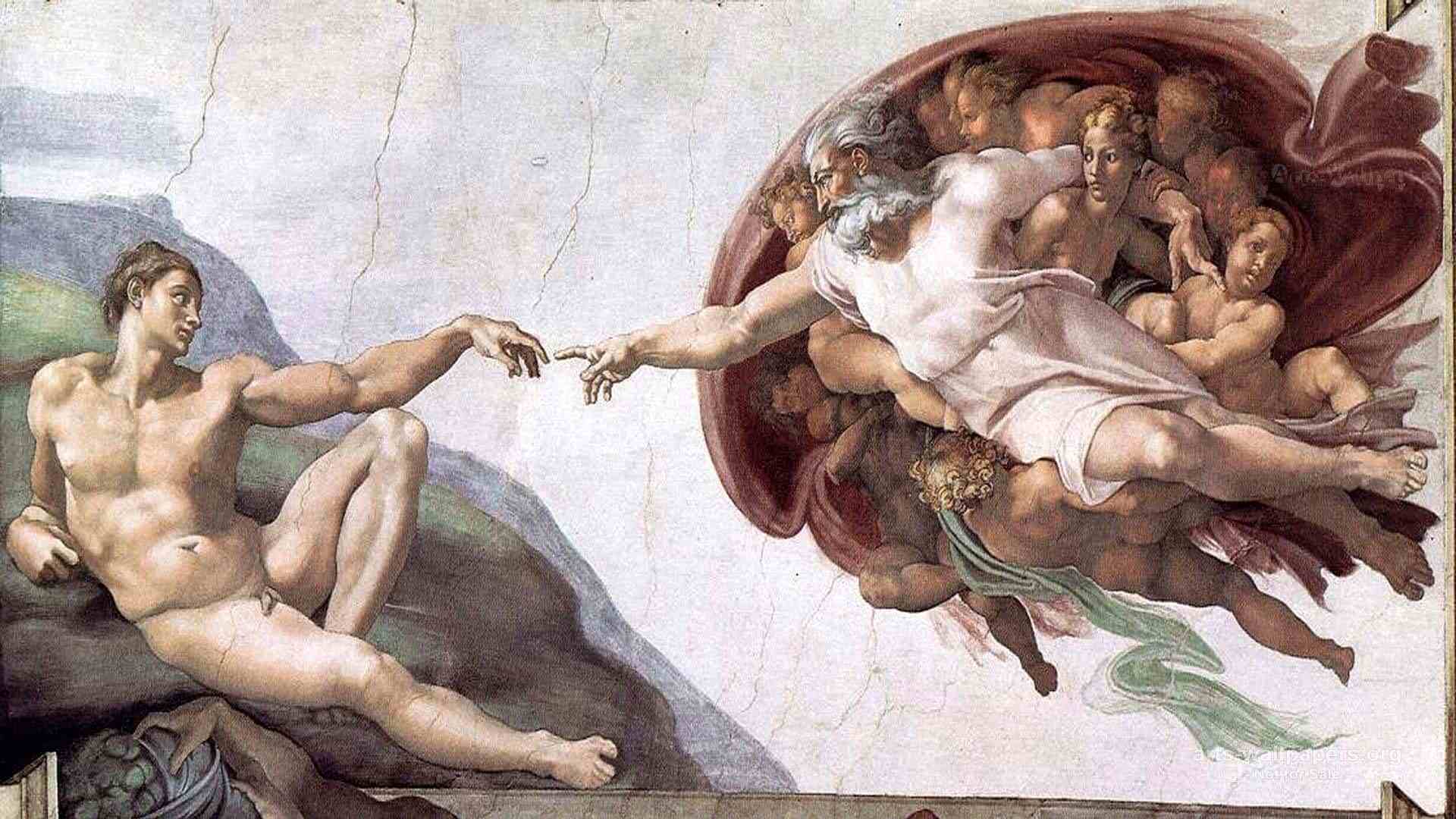 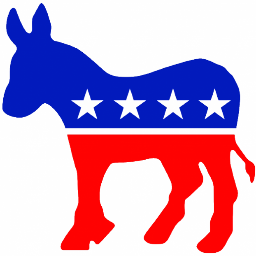 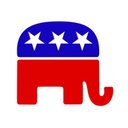 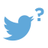 [Speaker Notes: Illustration connecting opposing sides]
Summary
Help people break out of their bubbles
Connecting to opposing viewpoints
Don’t show them a list from the other side
Likely to back fire
Use other factors to smooth out the impact
backup